Foro:
Plan de mejoramiento escolar
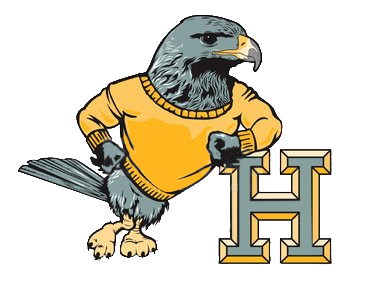 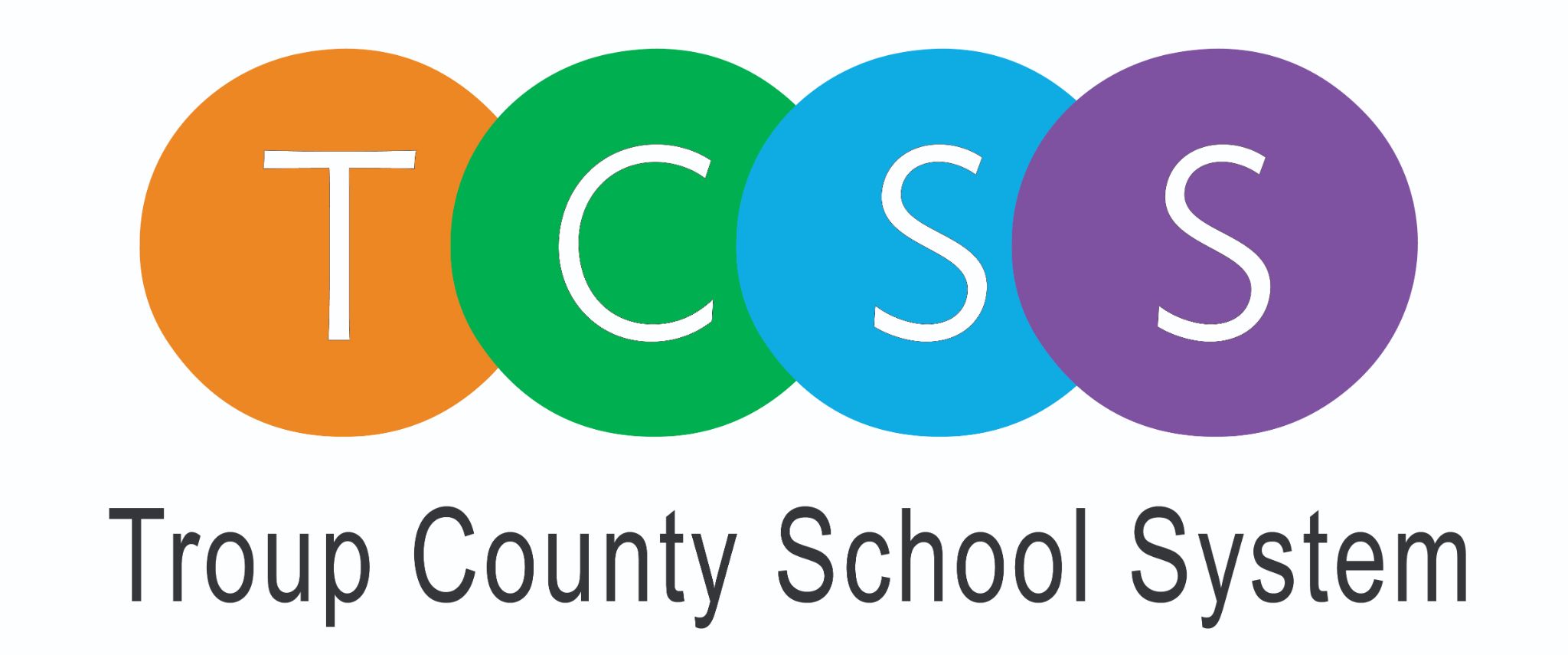 Hollis Hand Elementary
April 2021
Introducción
Propósito-Buscamos su opinión con respecto al Plan de Mejoramiento Escolar, el Presupuesto del Título 1 y la Política de Participación de los Padres, y Cómo las Escuelas Pueden Servir a las Familias
Valoramos su opinión y esperamos obtener buenos comentarios que podamos usar para el próximo año en cada una de las áreas mencionadas. No dude en tomar notas durante esta presentación, ya que habrá una encuesta al final..
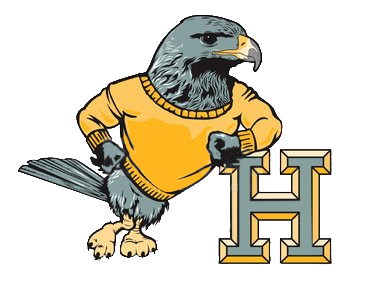 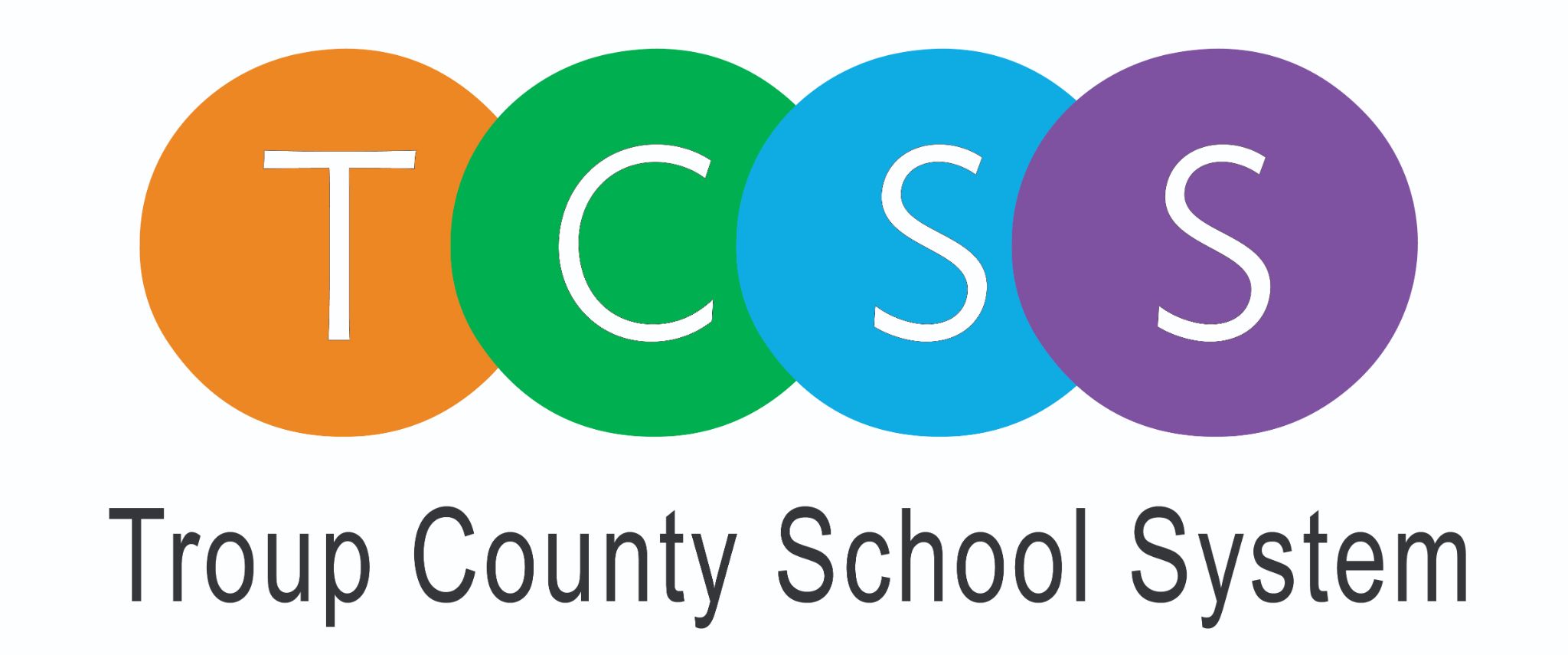 Prioridades del distrito en TCSS
Mejorar la coherencia educativa y curricular
Ampliar y mejorar las vías educativas
Ampliar la matrícula doble, las ofertas de créditos articulados, las oportunidades de aprendizaje basado en el trabajo y el aprendizaje combinado
Mejorar las oportunidades equitativas
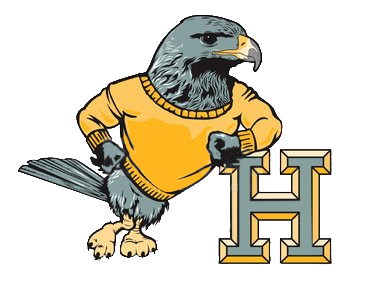 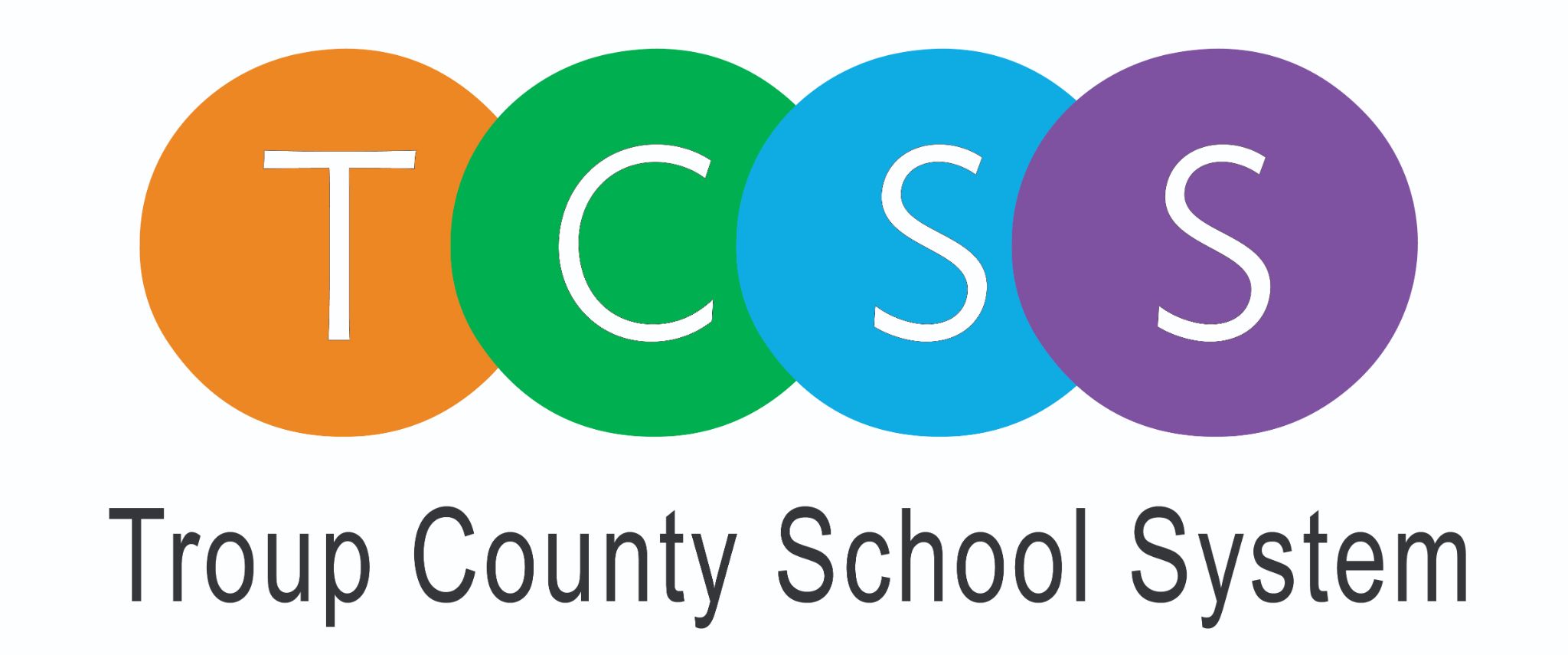 TCSS DISTRICT PRIORITIES
5. Mejorar las asociaciones comunitarias
6. Mejorar la capacidad profesional
7. Mejorar la eficacia y la eficiencia educativas
8. Educar al niño en su totalidad
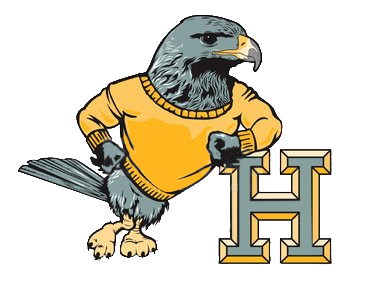 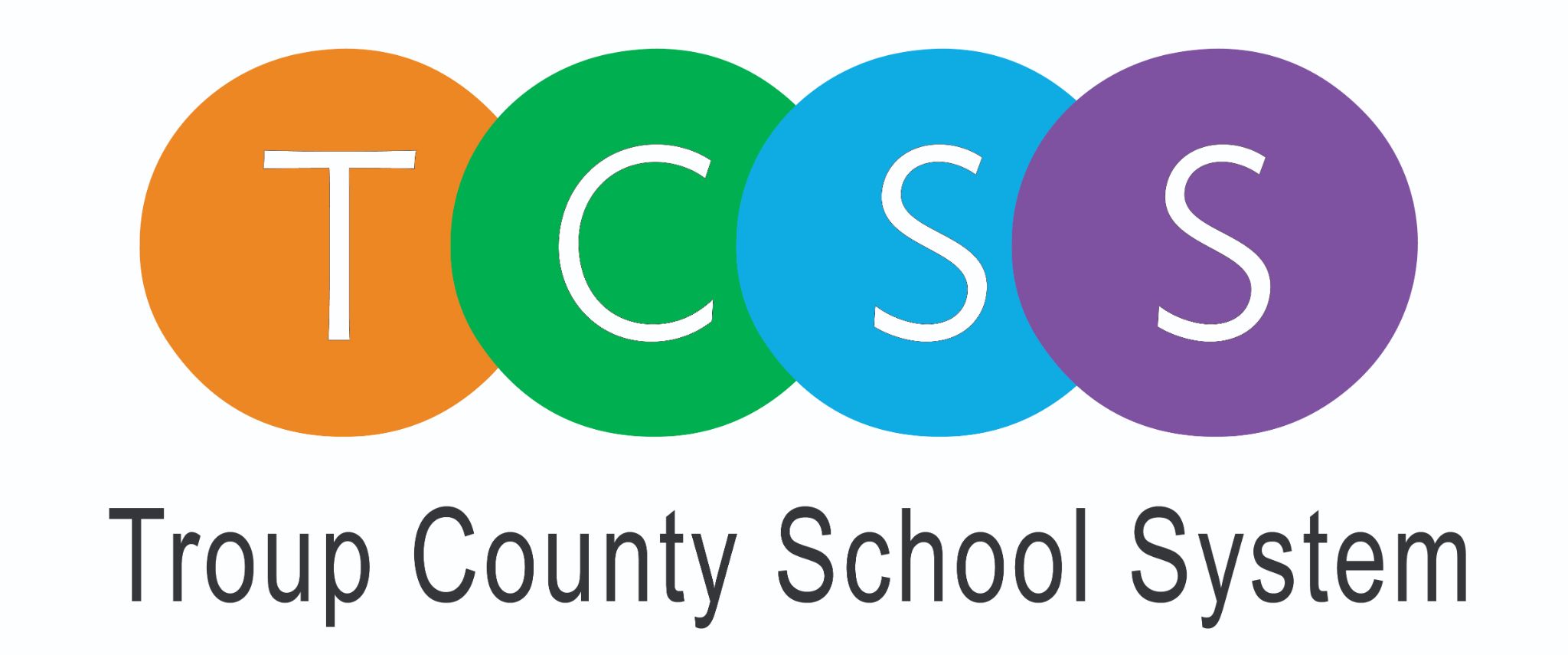 Plan de mejoramiento de HHE
Implementar el plan de estudios iReady Math y utilizar datos de evaluación de diagnóstico trimestrales para impulsar la instrucción individualizada y en grupos pequeños. 
Implementar datos de evaluación de diagnóstico trimestrales de iReady Reading para impulsar la instrucción individualizada y en grupos pequeños.
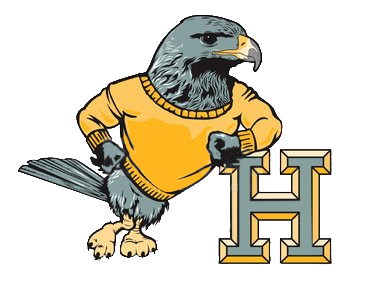 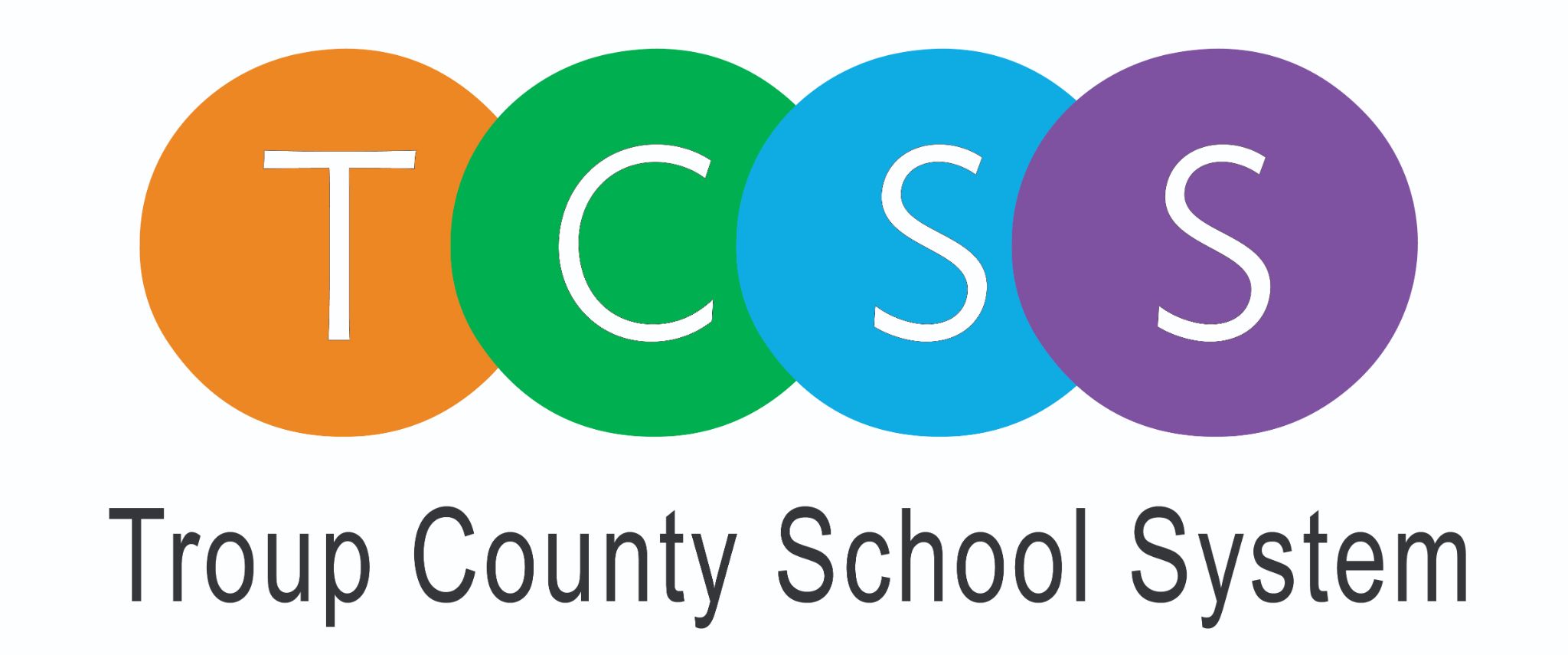 Plan de mejoramiento de HHE
Desarrollar PLC en toda la escuela
Programar caminatas en equipo para observación de colegas en sus aulas
Transmisión diaria para mejorar la comunicación con un enfoque en el crecimiento y el establecimiento de metas
Expandir clubes y otras actividades extracurriculares - Un lugar para cada niño
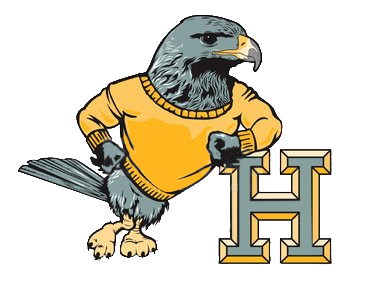 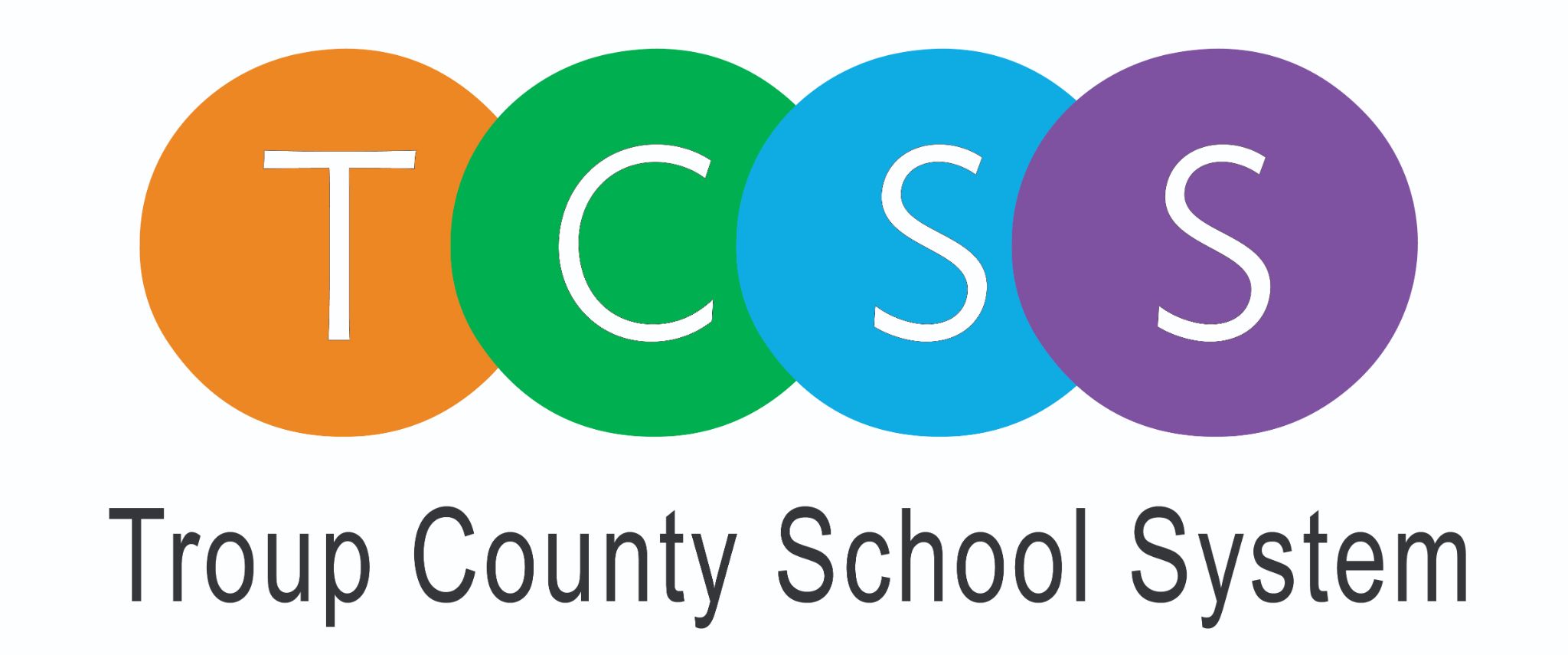 Plan de mejoramiento de HHE
Implementar el Sistema de administración del aprendizaje virtual (CANVAS)
Beca L4GA - continuar con la implementación - apoyar las iniciativas de alfabetización desde Prek-5th grado
Comunicación mejorada con todas las partes interesadas; presencia en las redes sociales y asociación con el PTO
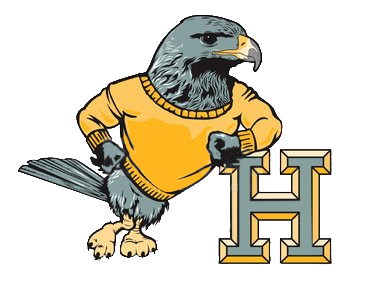 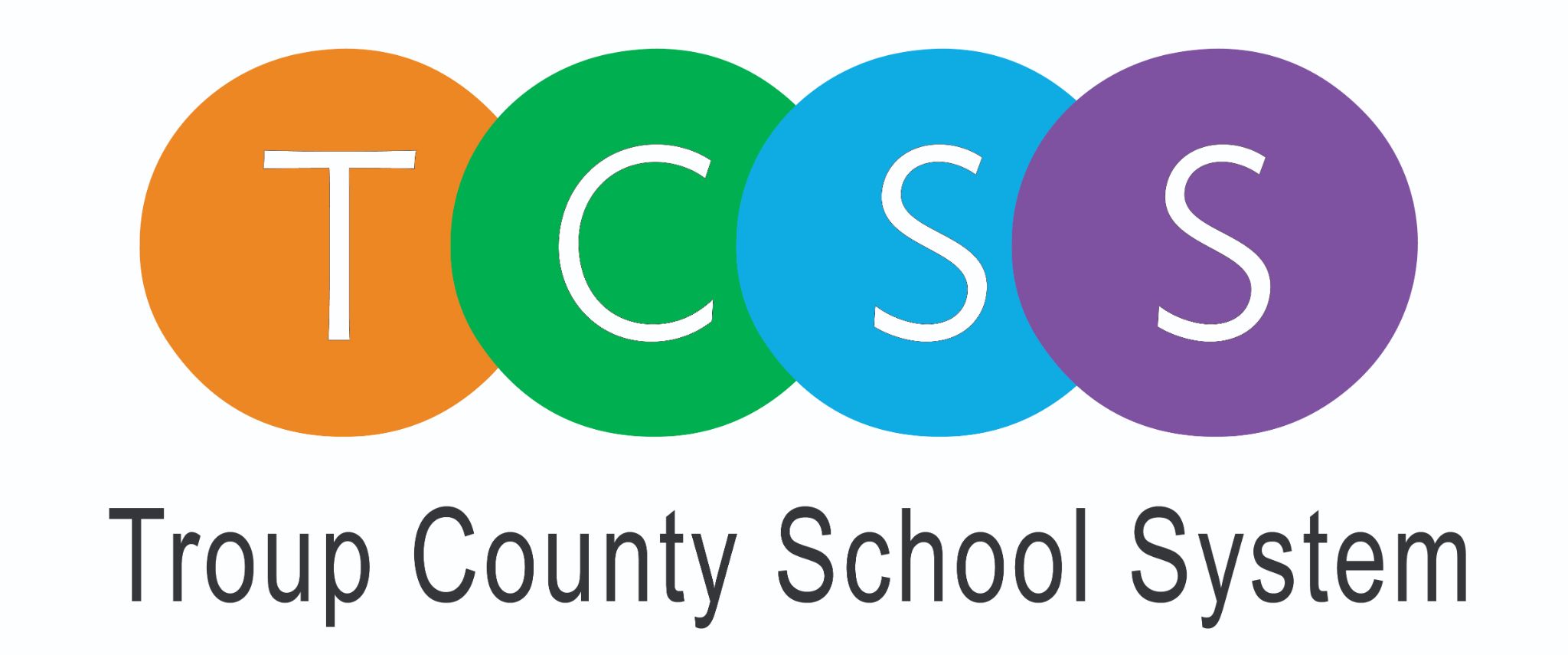 Plan de mejoramiento de HHE
Ofrecer equipos de liderazgo de maestros, por ejemplo: el equipo SIP, grupo de trabajo de comportamiento, los “Hawk Heroes”, líderes del equipo de nivel de grado
Actualización de la tecnología en toda la escuela; cámaras, Activpanels, radios
Sesiones de planificación colaborativa semanal y reuniones de datos de nivel de grado
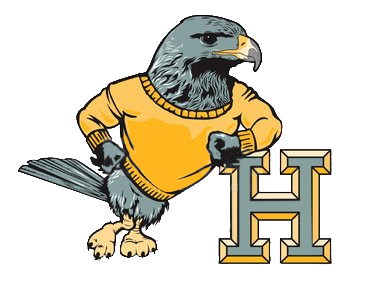 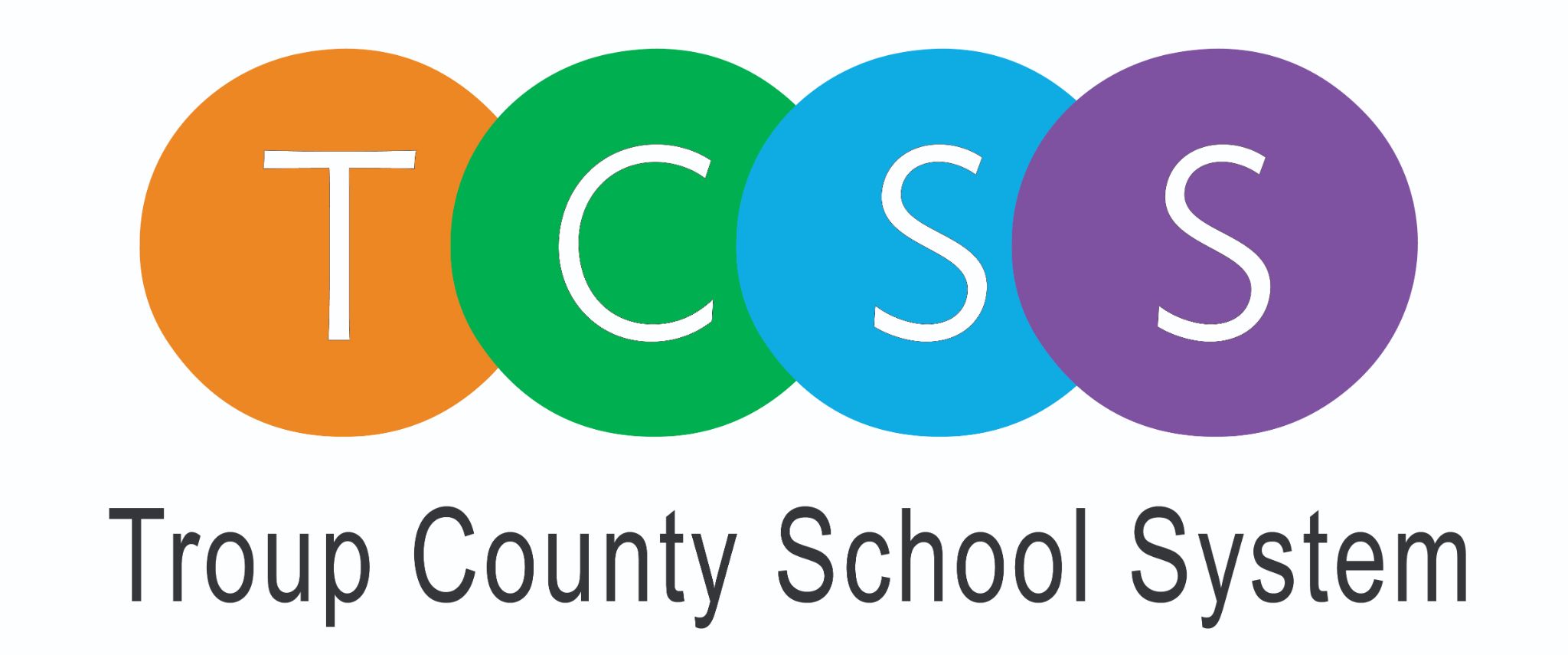 Política del compromiso y la participación familiar
Este plan describe cómo nosotros en HHE brindaremos oportunidades para mejorar la política de participación de los padres y la familia
Se revisa cada año en la primavera según sus comentarios
El Plan de participación de los padres analiza lo siguiente :
pactos entre la escuela y los padres 
fiesta de Eventos como:
--Regreso a la clases,   --Dia de conocer al maestro,  -- “Open House” Junta del Título 1, --Talleres para padres durante todo el año, -- Las conferencias tradicionales  
y -- Foro de mejoramiento escolar.
Nuestro compromiso de aumentar nuestra comunicación con las partes interesadas
Consejo Asesor de Padres-
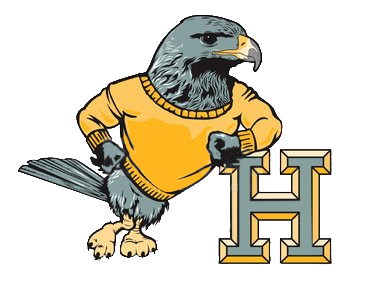 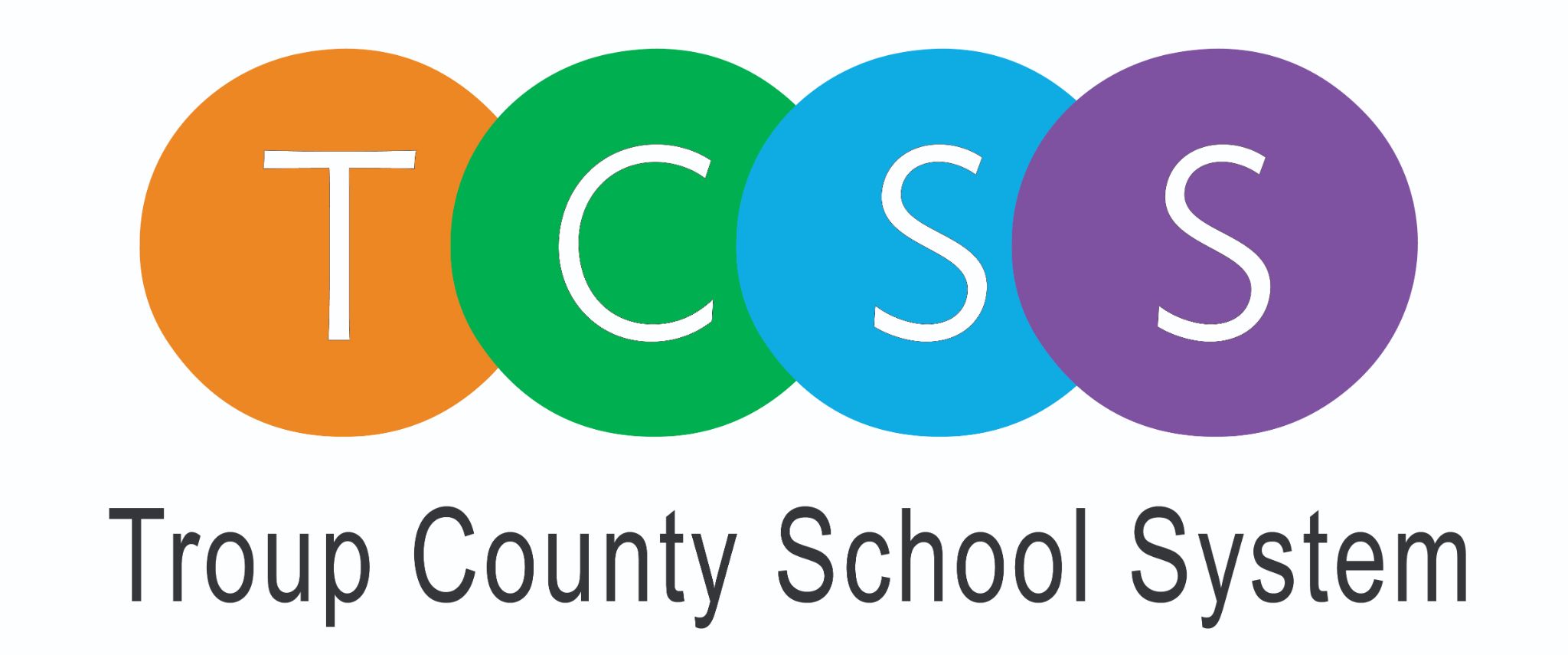 Presupuesto del TÍTULO 1
Somos afortunados de recibir dinero para nuestra escuela a través del Título 1 ¡
Hay muchas formas diferentes en que usamos este dinero para ayudar a que HHE sea excelente!
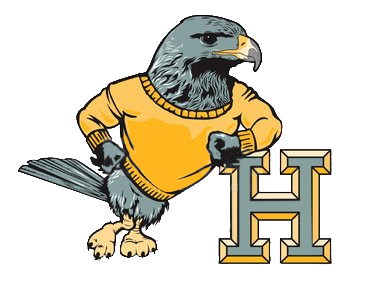 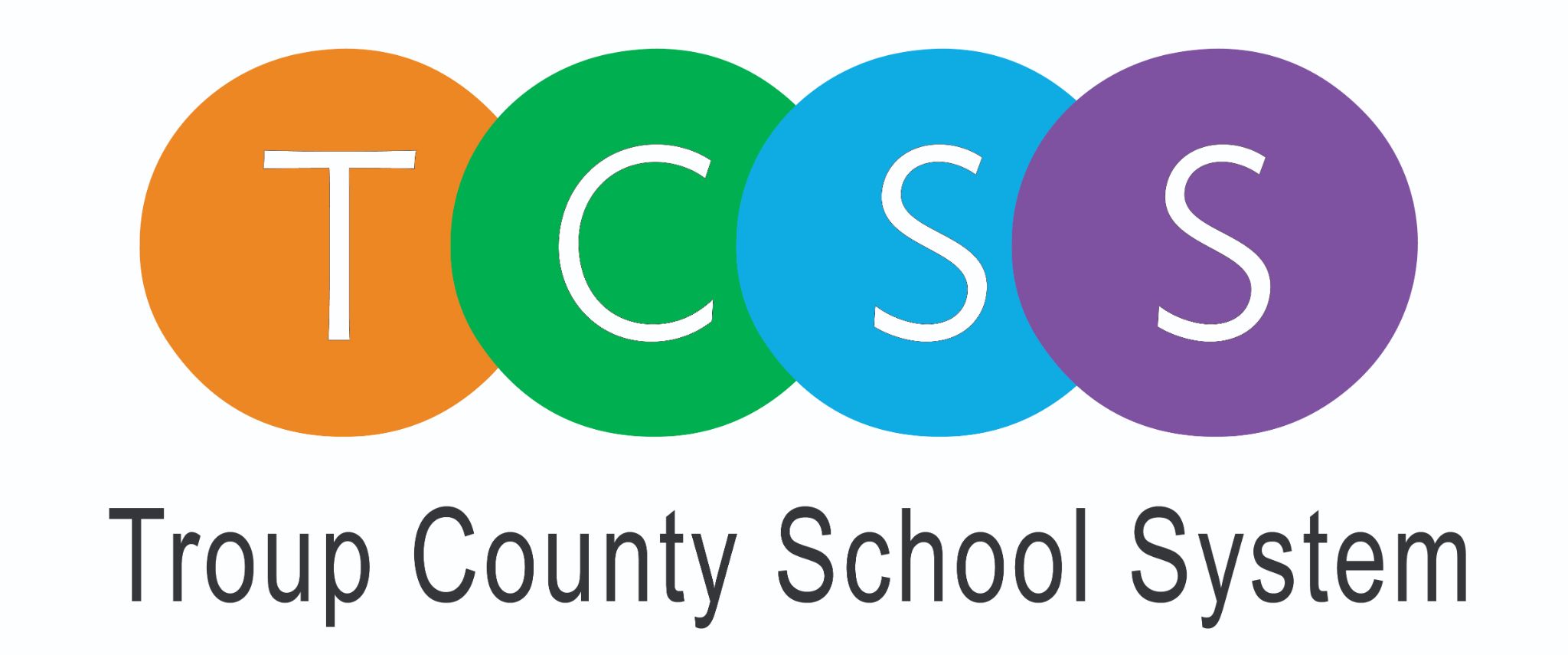 Presupuesto del TÍTULO 1
El presupuesto del Título 1 paga los salarios de algunos de los miembros de nuestro personal en HHE: 

Amber Westmoreland - Especialista en instrucción
Donna Haralson- Enlace familiar
Jennifer Hale -laboratorio de computación Paraprofesional
Mary Katherine Toney- Paraprofesional 
Sade Turner- Asistente de intervención
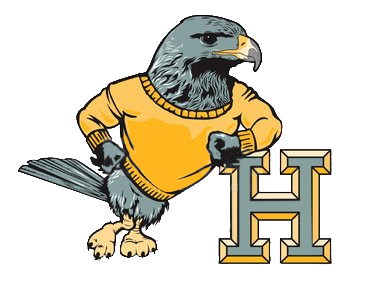 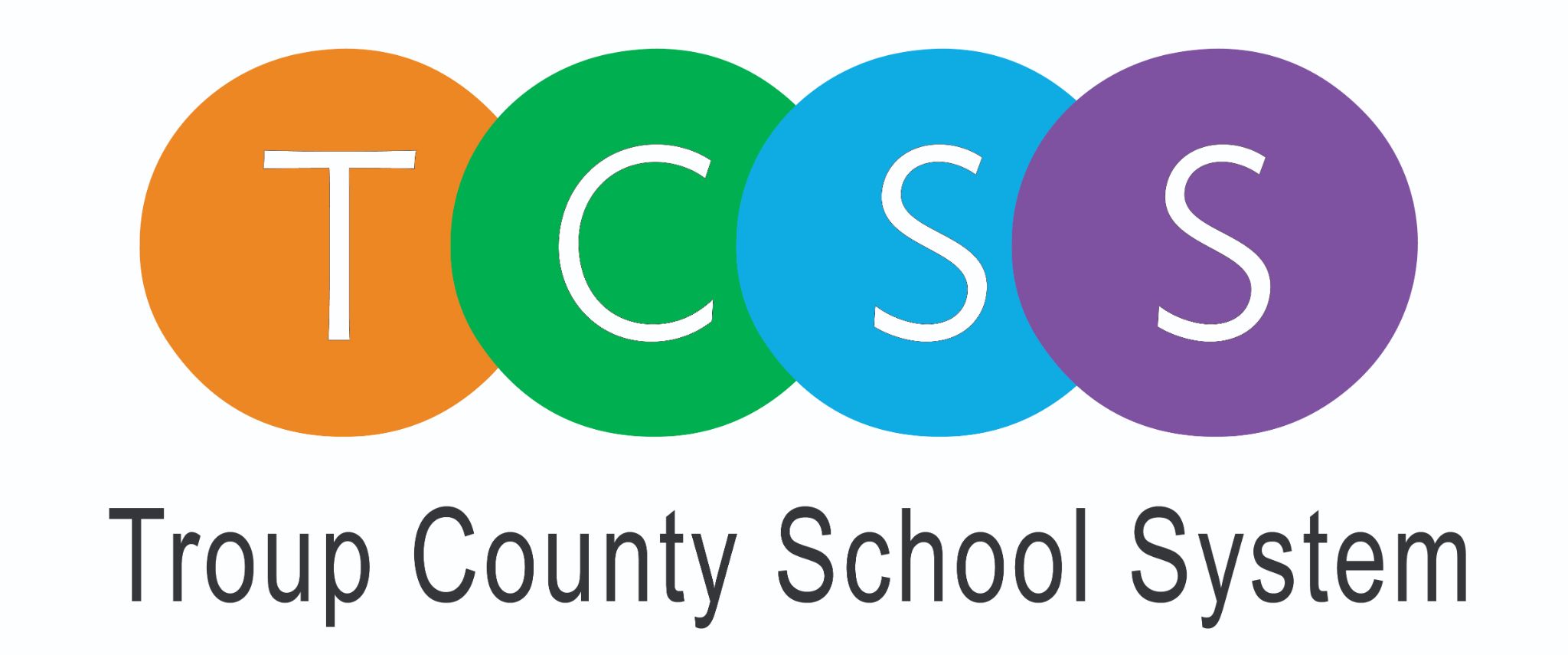 Presupuesto del TÍTULO 1
También usamos fondos del Título 1 para materiales, la instrucción y el desarrollo profesional

papel y tinta
Manuales para estudiantes
Suministros del centro de recursos
Tecnología instructiva
para substitutos para conferencias
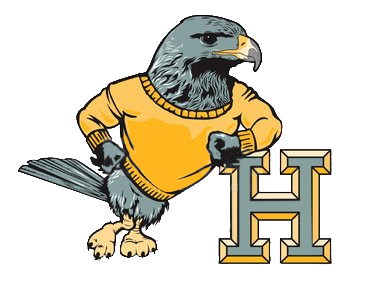 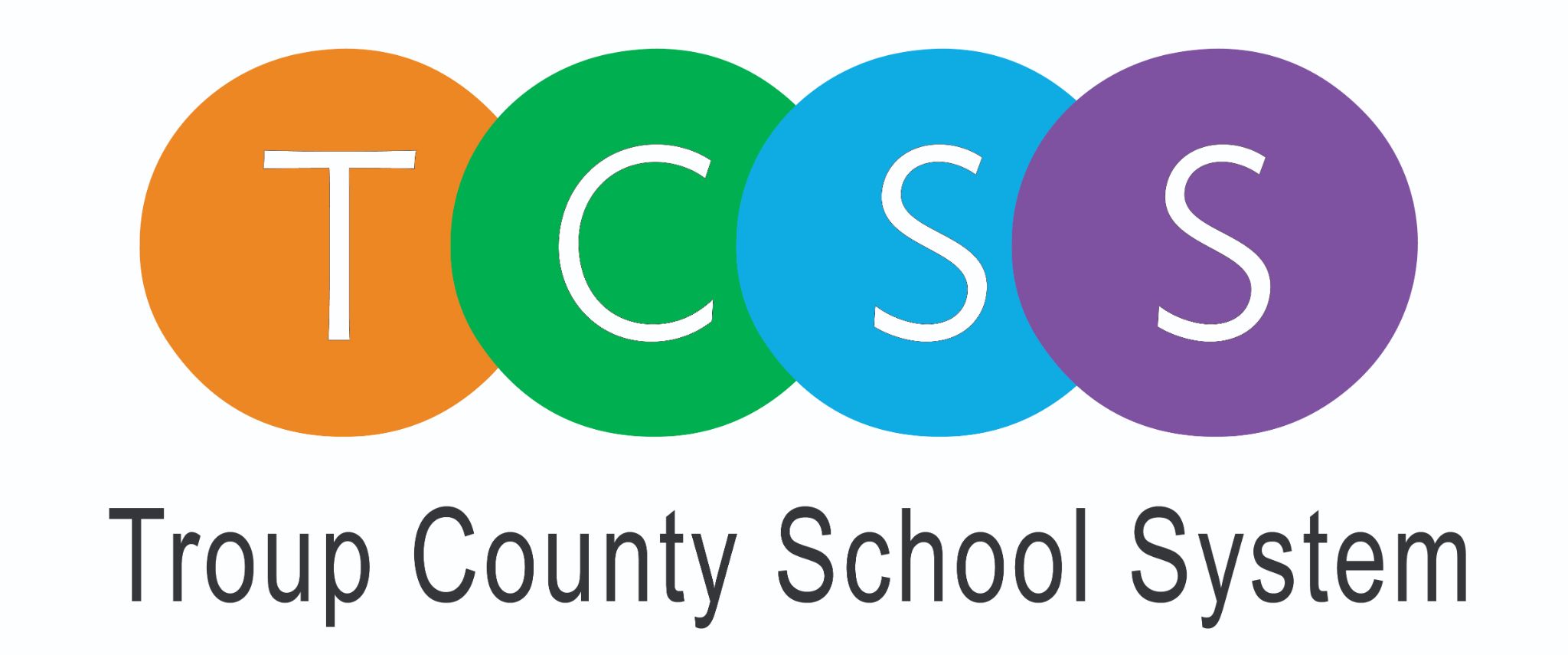 iTiempo para comentarios!
Padres, por favor hagan cualquier pregunta que puedan tener al respecto de nuestro(a): 
Plan de mejoramiento escolar
Política de participación de los padres
Título 1 Presupuesto
Muchas gracias por acompañarnos hoy y proporcionando sus comentarios! 

Y, como siempre, comuníquese conmigo si tiene alguna pregunta o inquietud: grahamjd@troup.org o llame a la escuela al 706-883-1580
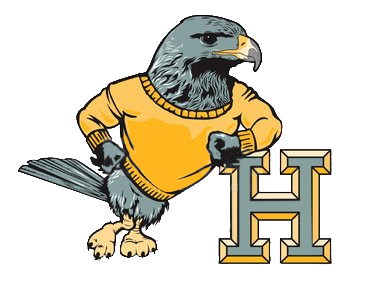 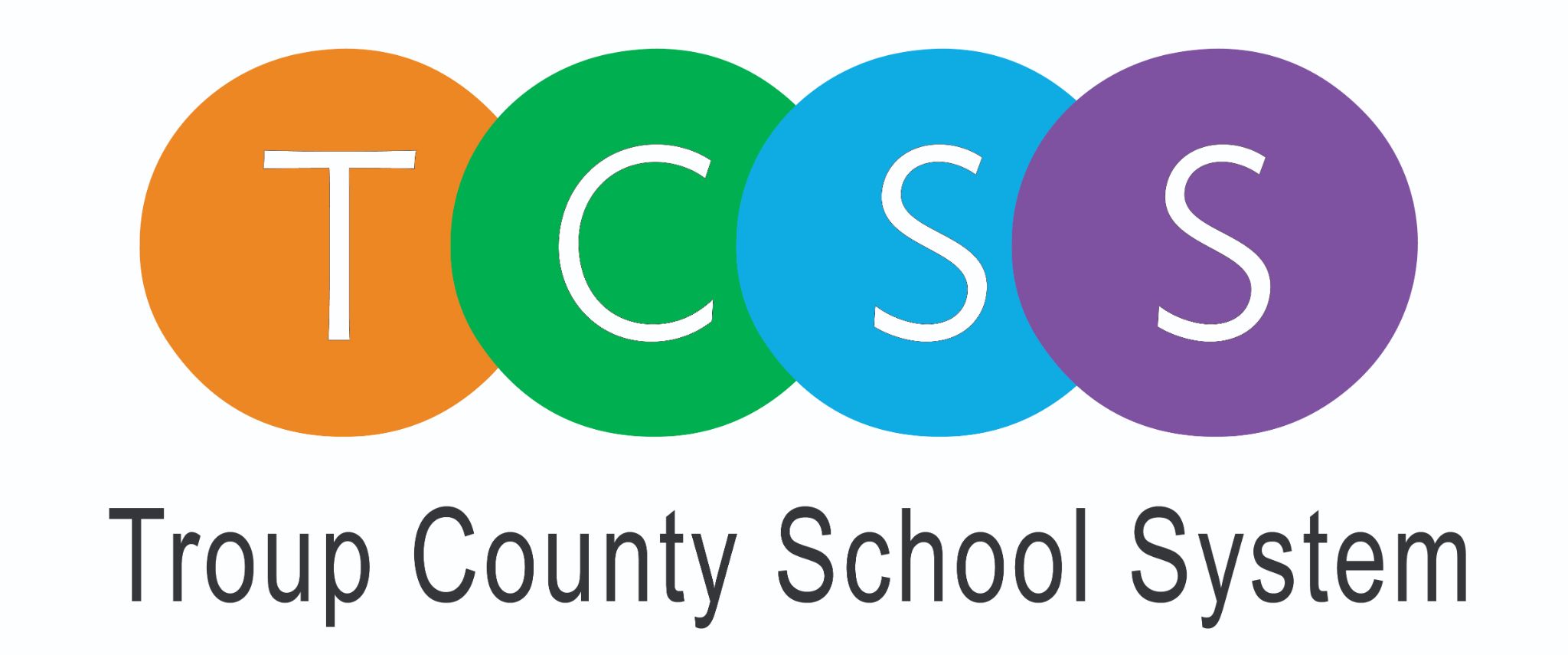 [Speaker Notes: - Are there any questions about our Parental Involvement Plan?
 - Are there any additional activities you’d like to see us host next year?
 - Have you seen communication with parents increase?]
Encuesta en Google Form
https://forms.gle/JD81wqqrDTxaYP5o6
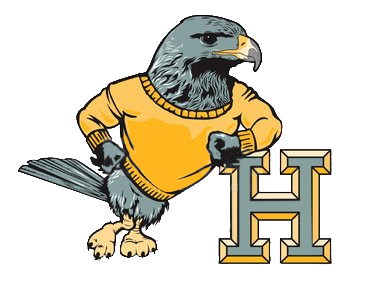 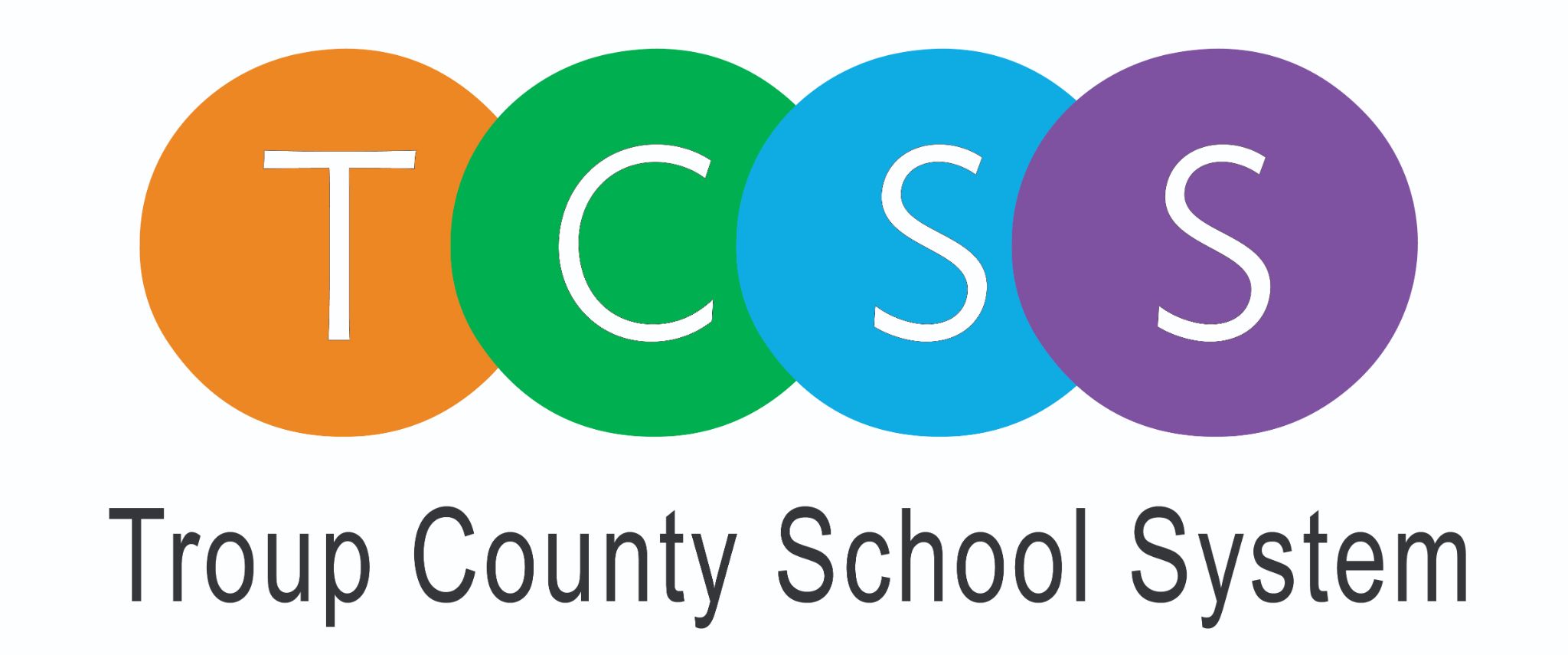